Herleid
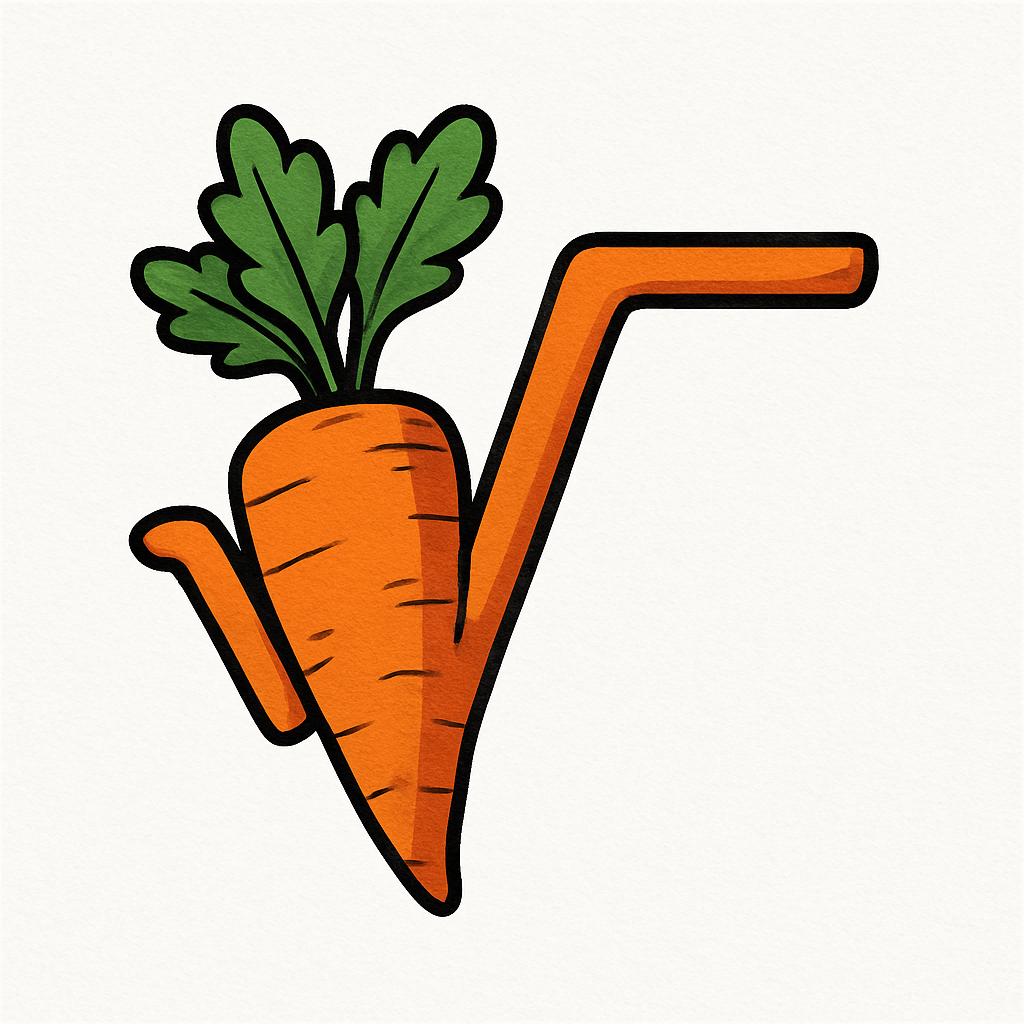 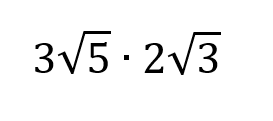 Herleid
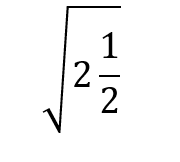 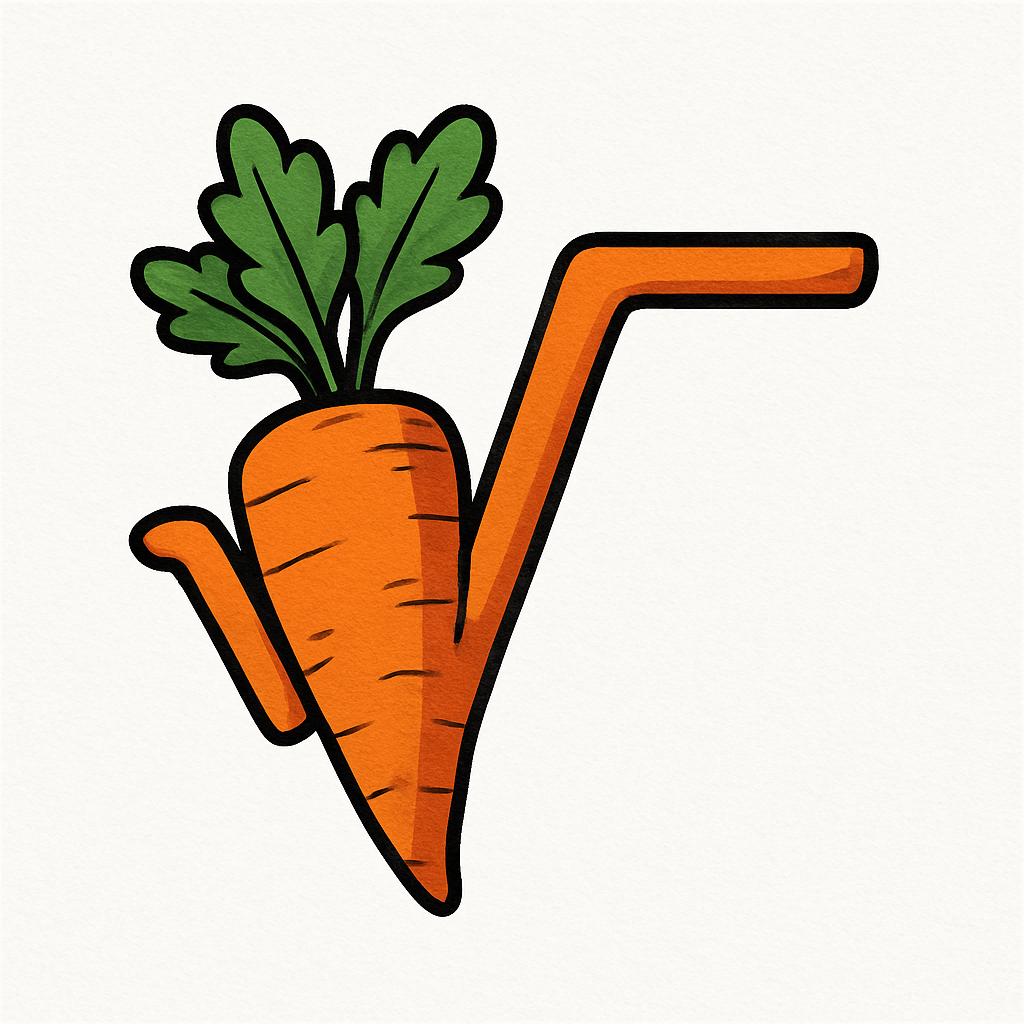 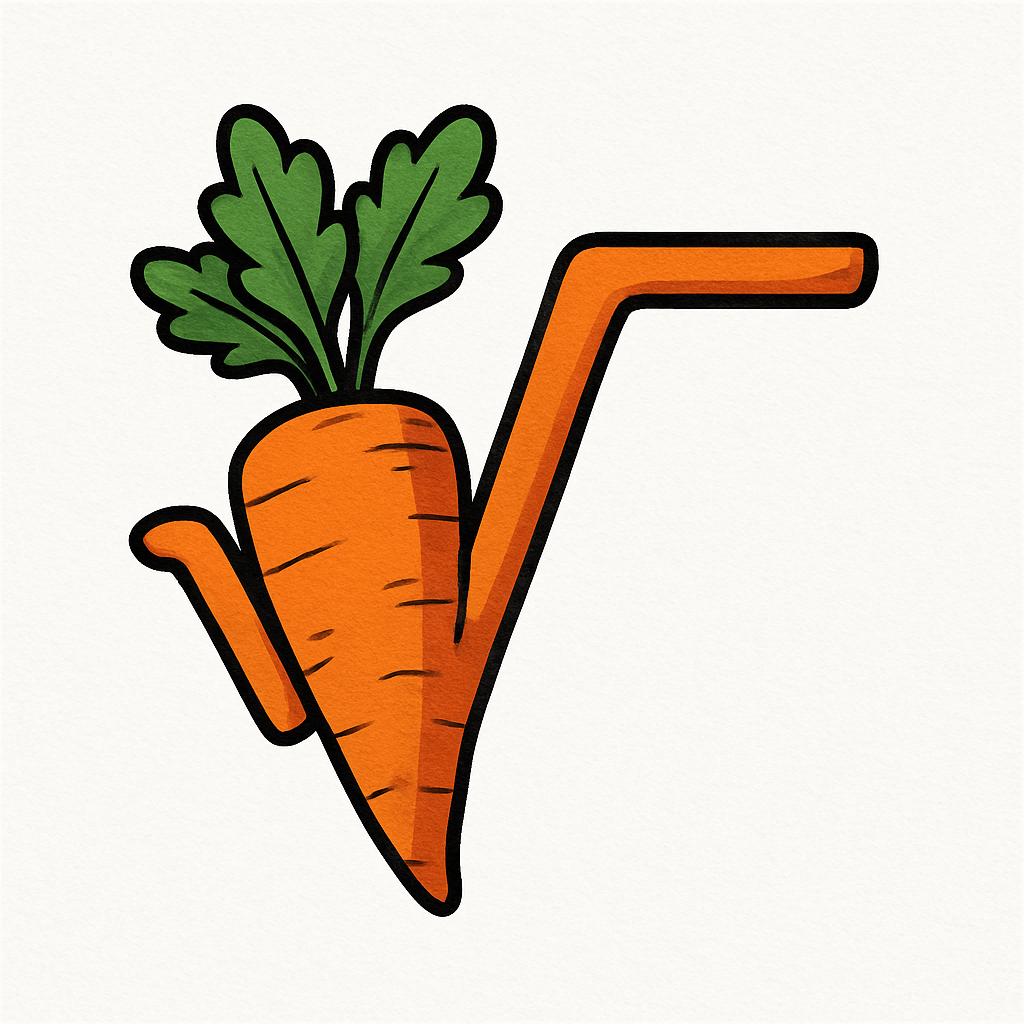 Herleid
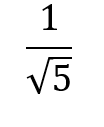 Herleid
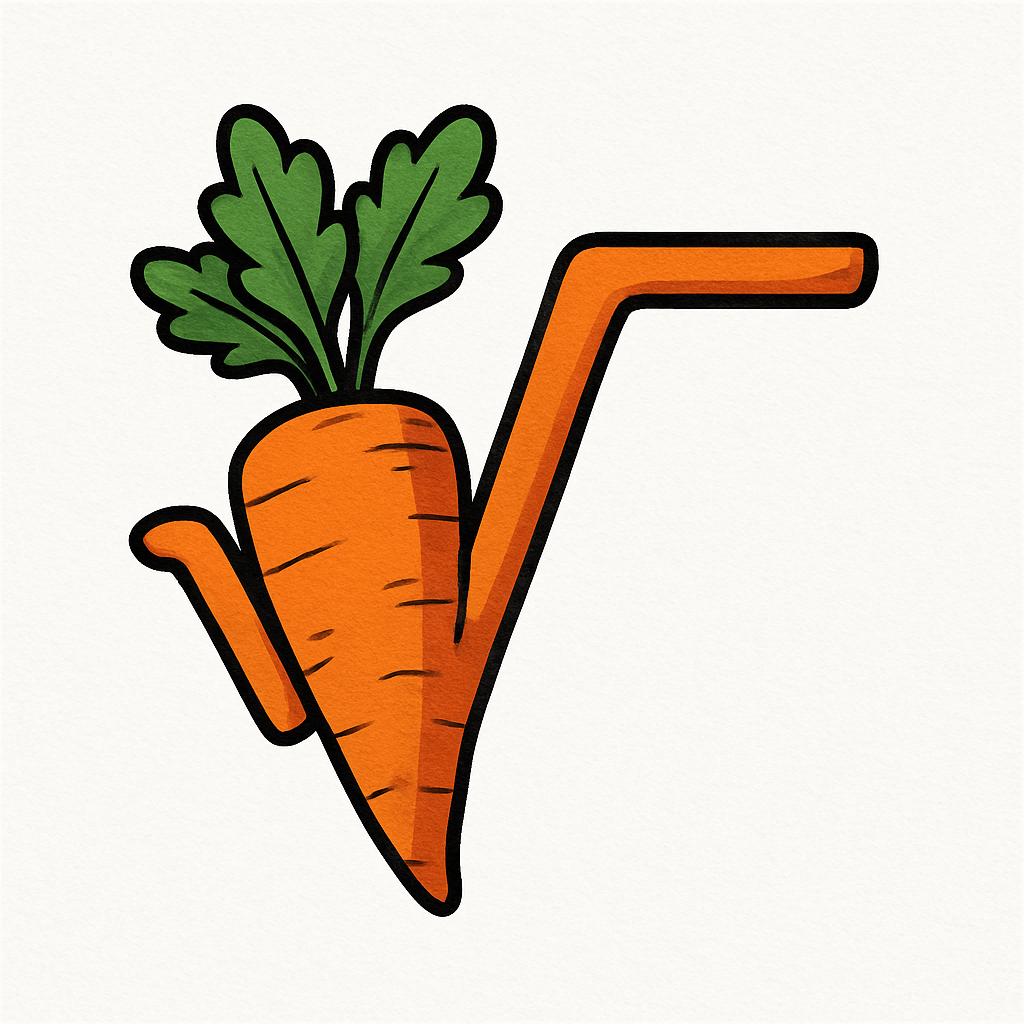 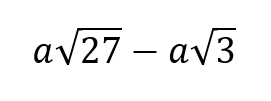 Herleid
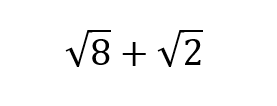 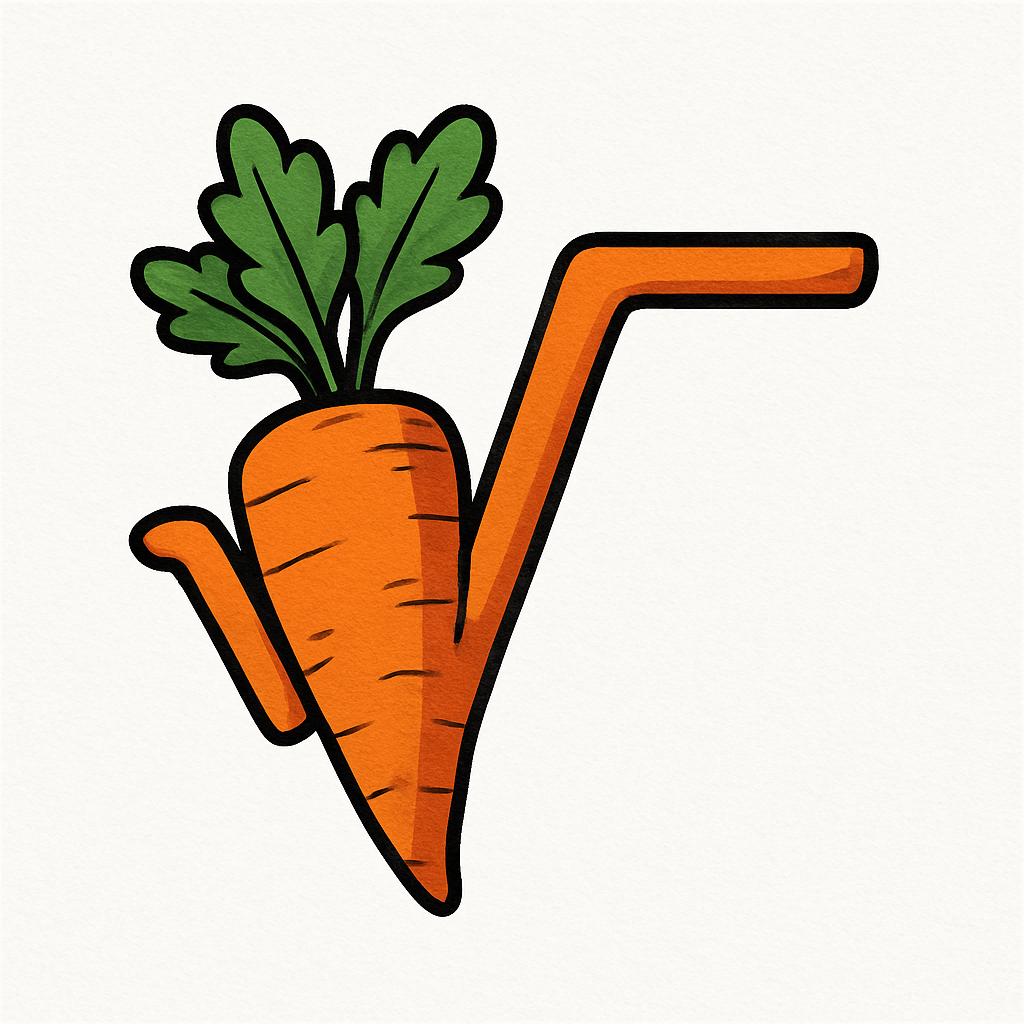 Herleid
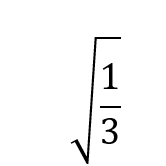 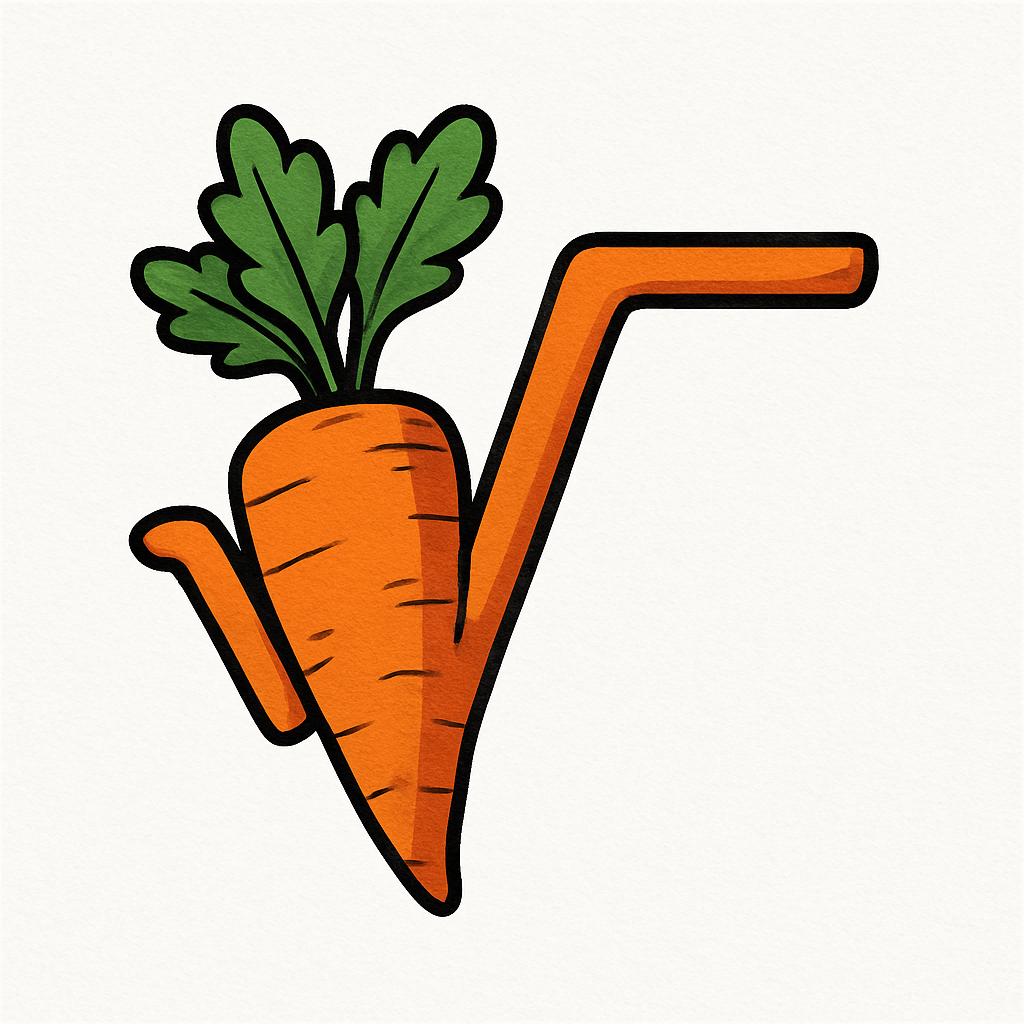 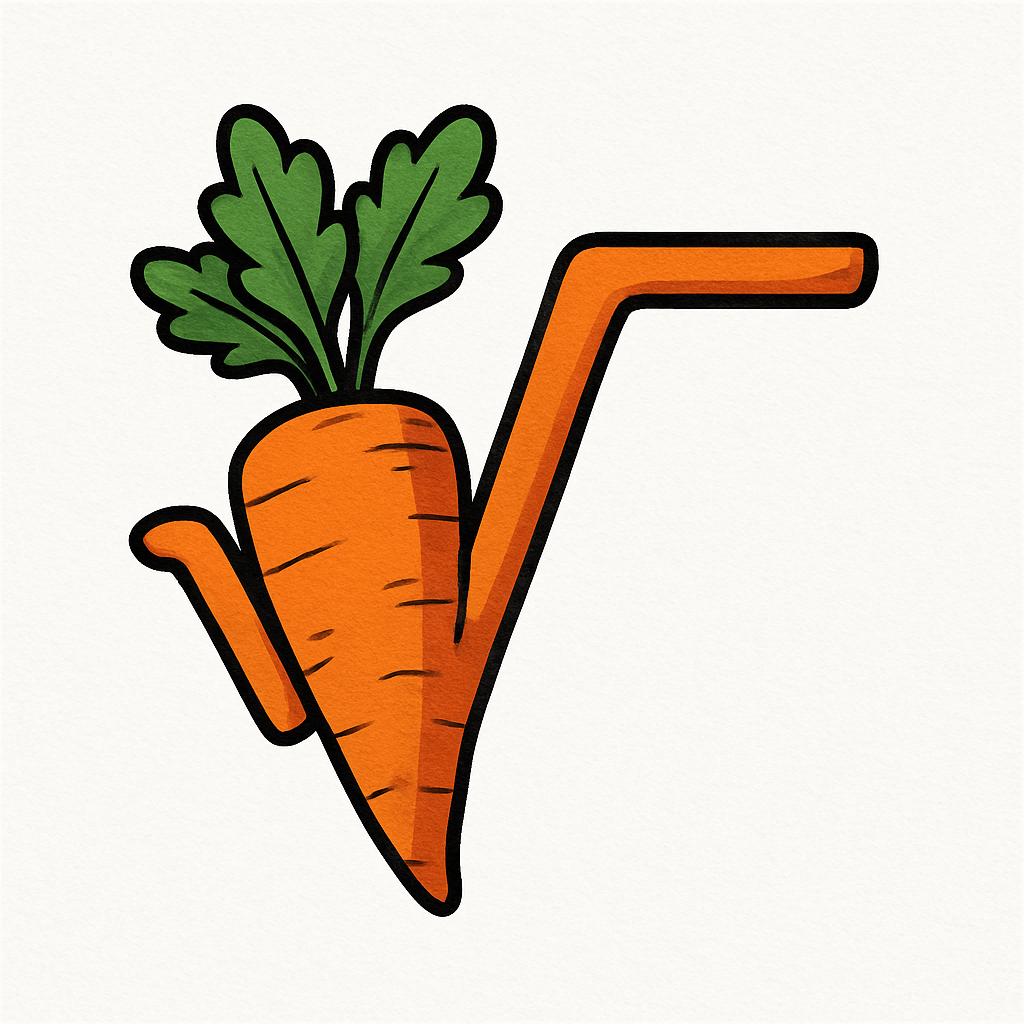 Herleid
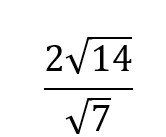 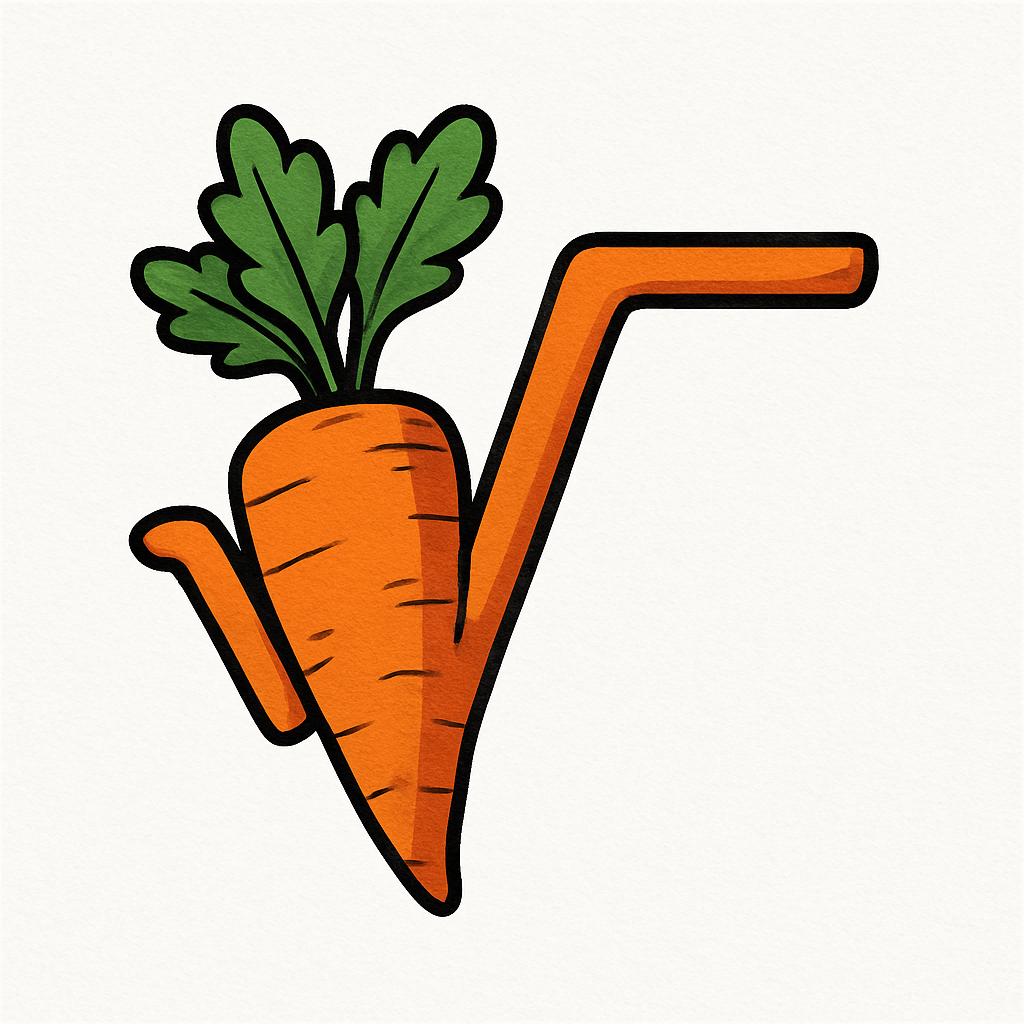 Herleid
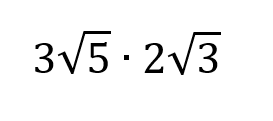 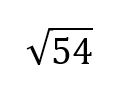 Herleid
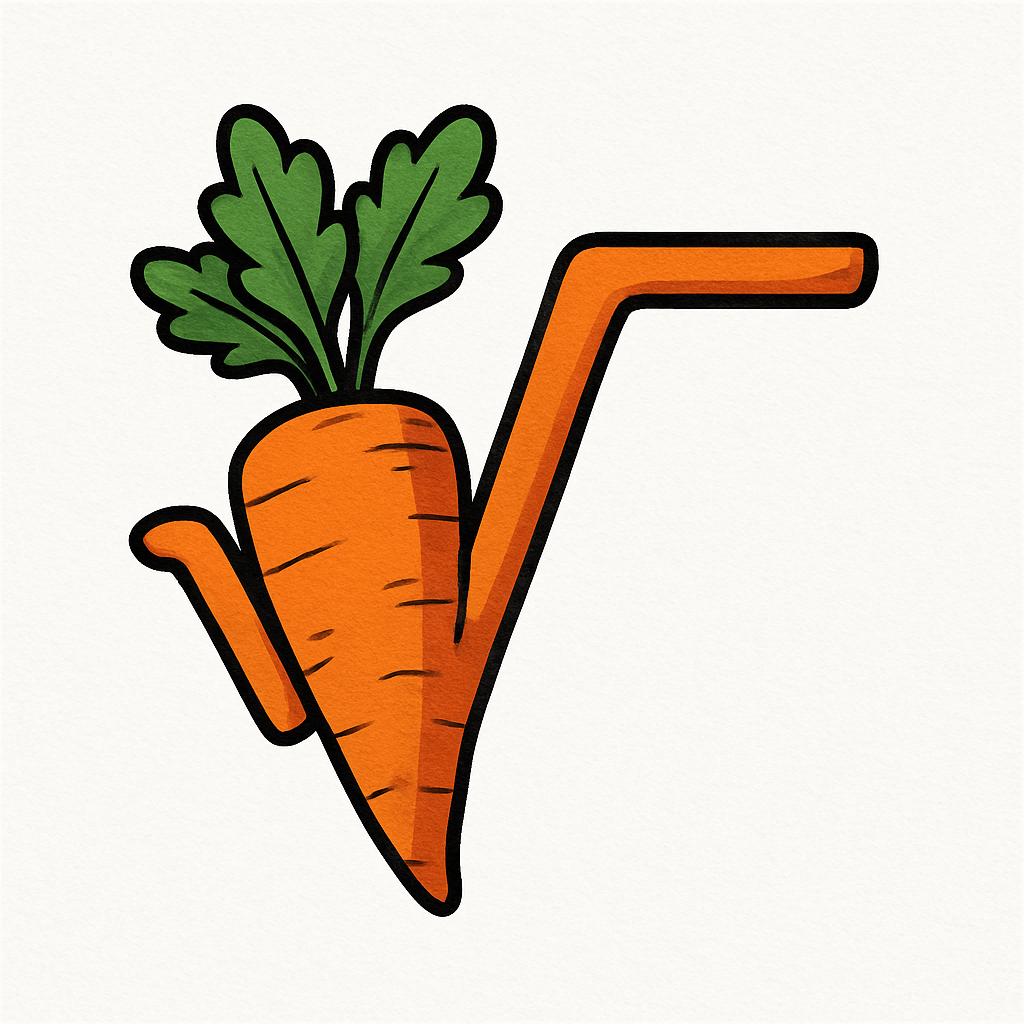 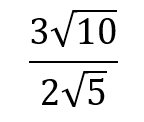 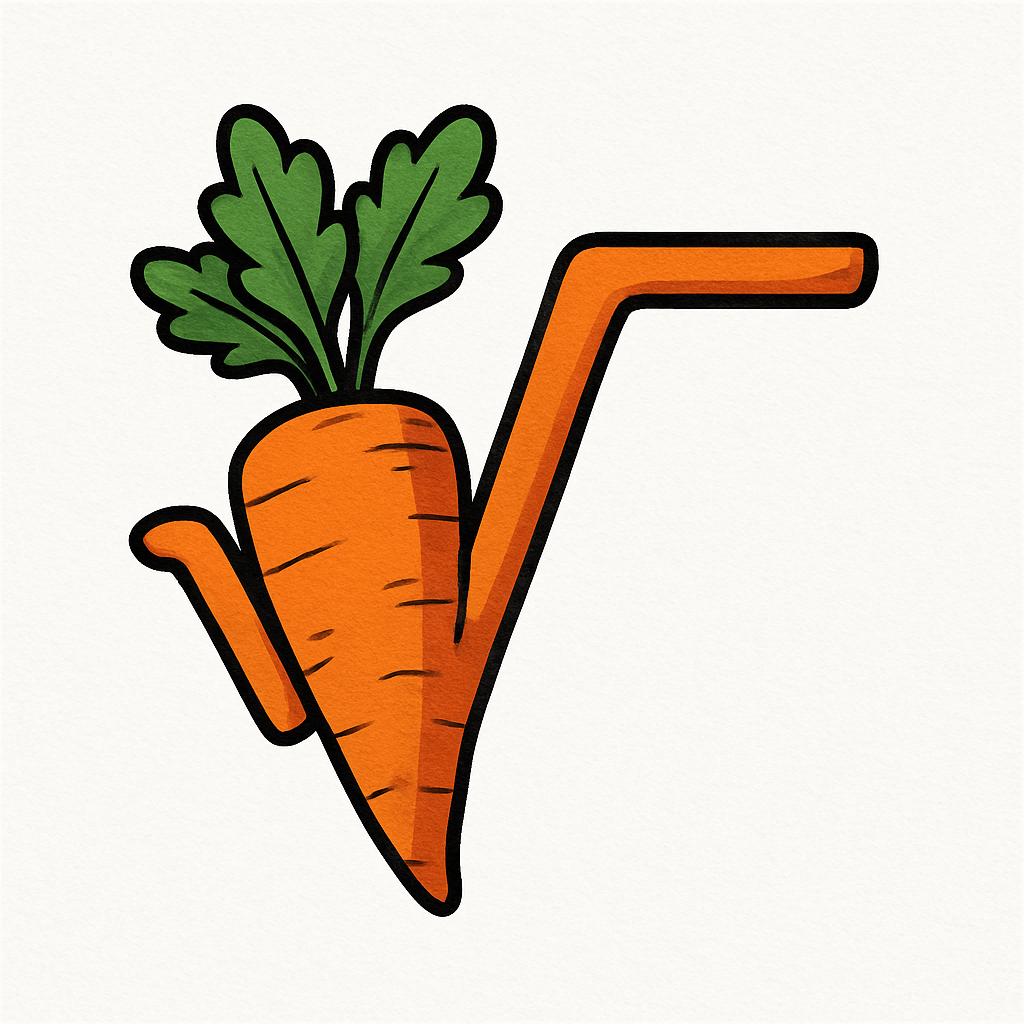 Herleid
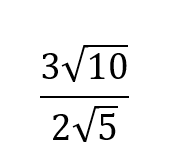 Herleid
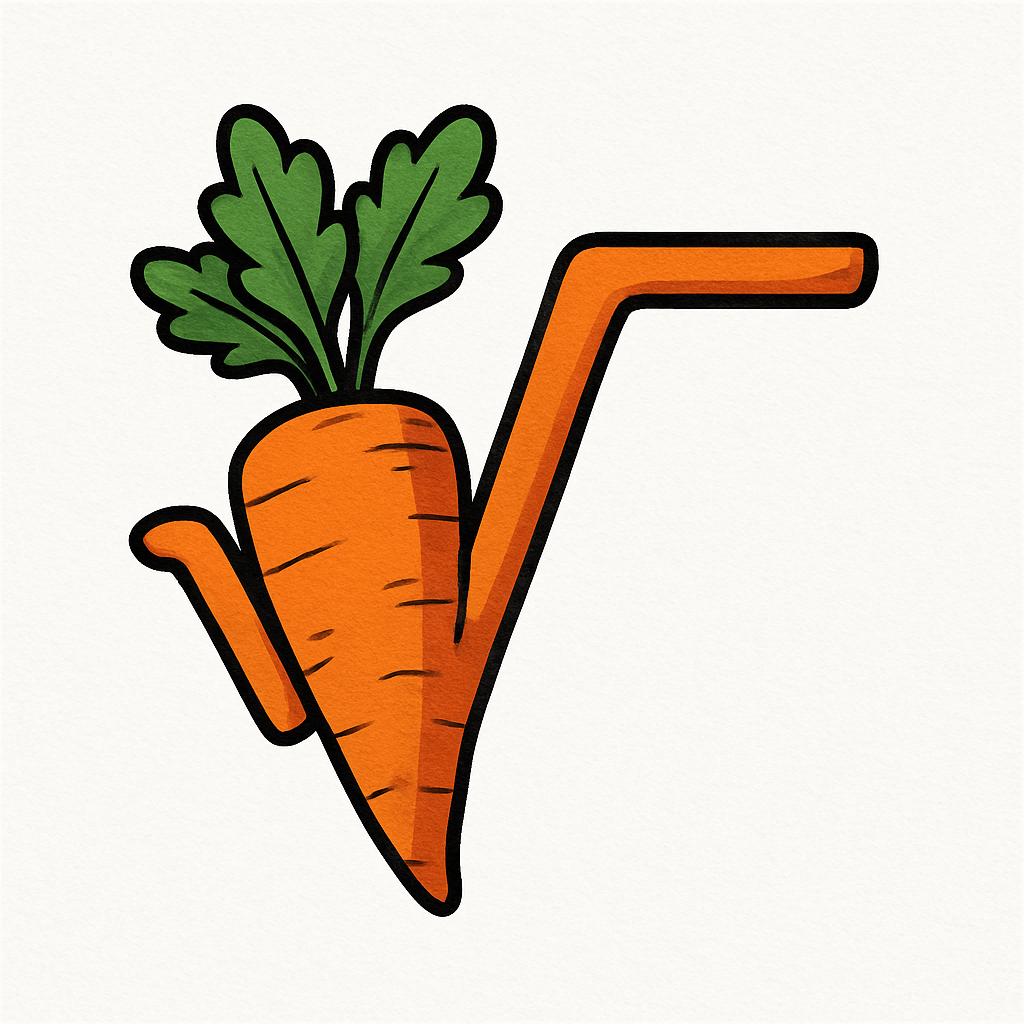 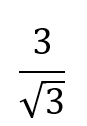 Herleid
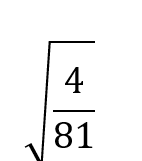 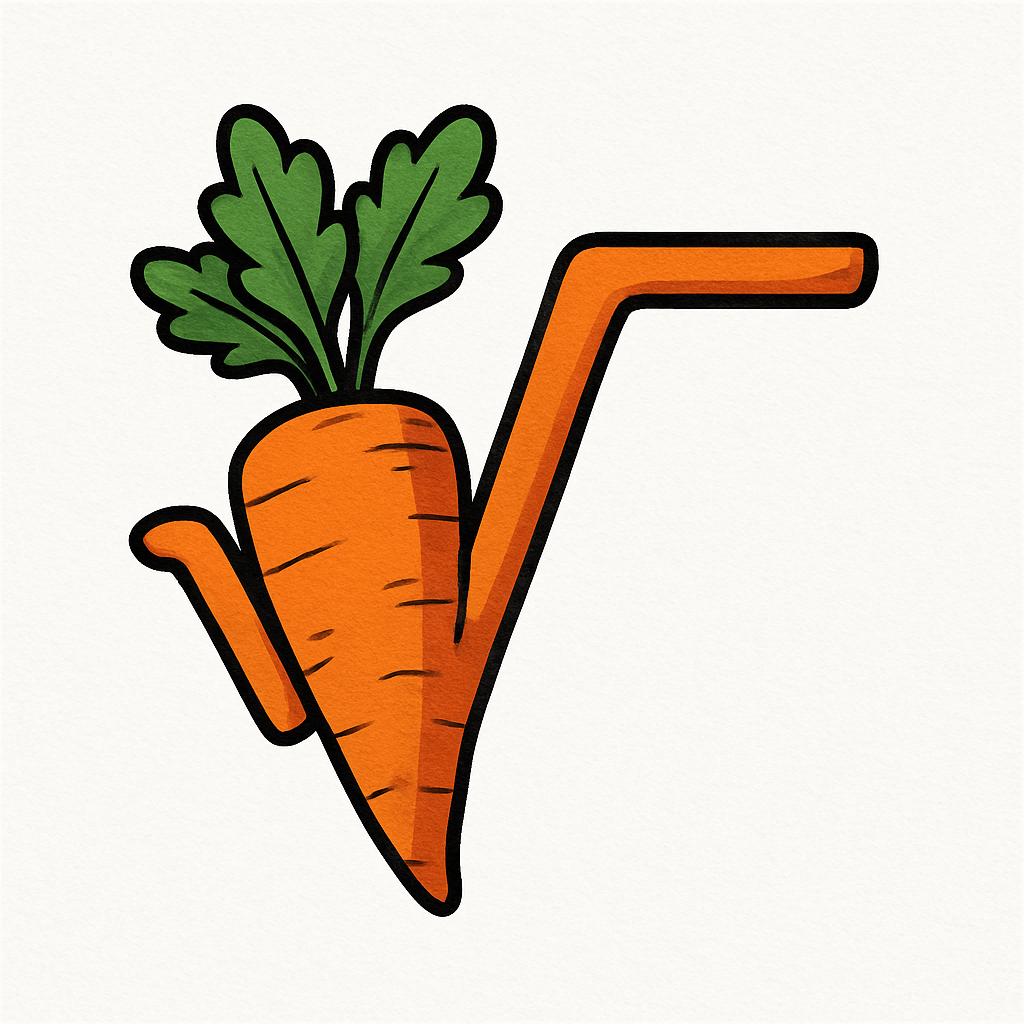